FIT aplikácie ,,must have“
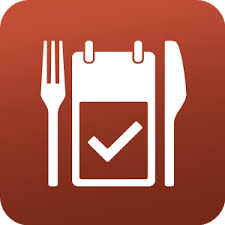 Kalorické tabuľky
Google Fit
MapMyRun
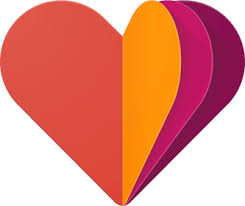 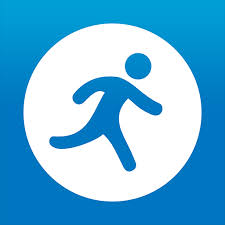 Vhodné len pre OS Android
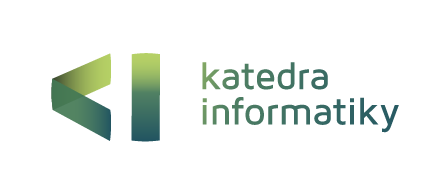 Kalorické tabuľky
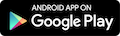 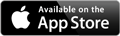 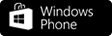 Výpočet doporučenej energetickej bilancie
Užívateľmi denne aktualizovanú databázu energetických hodnôt SK a CZ potravín
Pre činnosť potrebné on-line pripojenie (neplatí pre obľúbené jedlá)
Dáta prístupné aj vo webovej verzii na stránkewww.kaloricketabulky.sk
Kalorické tabuľky
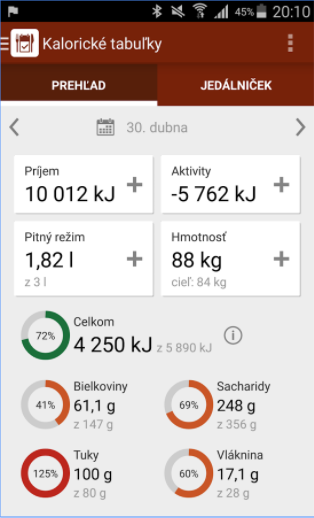 Cieľový príjem 
Aktivitou odpočítaný príjem
Pitný režim
Hmotnosť + cieľová hmotnosť
Príjem makroživín
Kalorické tabuľky
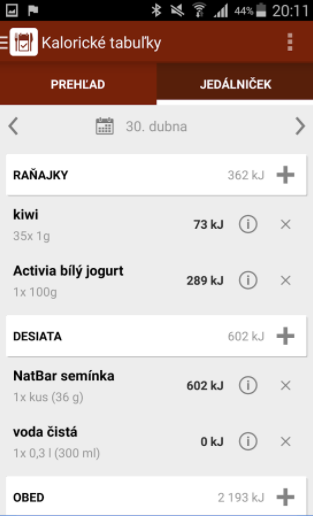 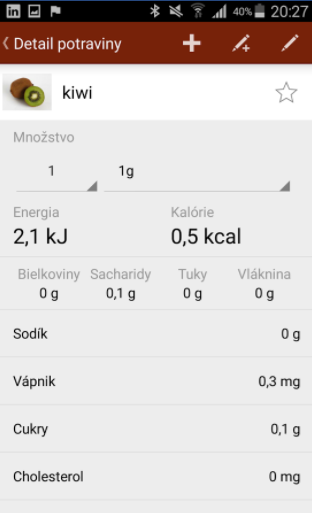 Google Fit
Sleduje každú aktivitu.
Automaticky zaznamená chôdzu, beh, bicyklovanie.
Okamžité štatistiky – čas aktivít, prejdená vzdialenosť, spálených kcal, počet krokov.
Možnosť nastaviť si vlastné ciele – počet krokov, čas aktivít, beh niekoľko krát do týždňa, alebo vlastný cieľ, napr. hokej 4x do týždňa.
Vyhodnotenie cieľov.
Osobné rekordy, graf hmotnosti
Google Fit - ciele
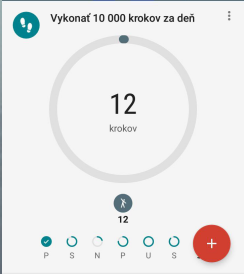 Cieľ 10 000 krokov za deň
Automatický rozpozná chôdzu / beh 
Možnosť nastavenia si farby (ja zelená chôdza, fialová beh)
História cieľov
Google Fit - ciele
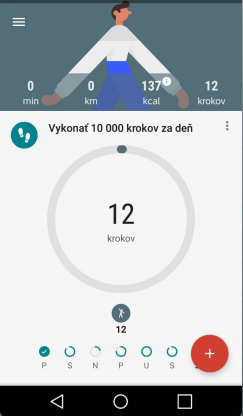 Čas vykonávania aktivity
Vzdialenosť
Spálených kcal
Počet krokov
Google Fit - osobné rekordy
Najdlhší beh (čas)
Najdlhší beh (vzdialenosť)
Najdlhšia jazda na bicykli - chyba
Google Fit - prepojená app
Zaznamenanie behu s prepojením pomocou app MapMyRun
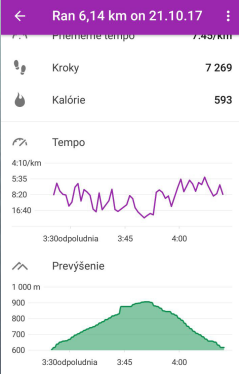 Google Fit - pridanie aktivity
Nie vždy sa dá byť s mobilom vo vrecku
Môžeme vložiť vlastnú aktivitu
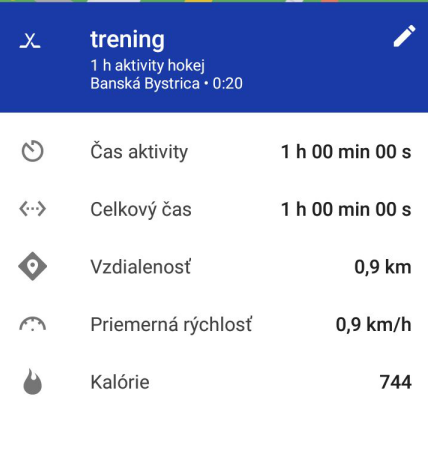 MapMyRun
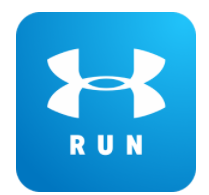 Sleduje a vyhodnocuje bežecké aktivity, trasy, 
Umožňuje ich ukladať, zdieľať a porovnávať s kamarátmi
Jedným klikom možnosť monitorovania behu
MapMyRun
História behov a základné informácie, 
po kliknutí podrobnejšie
MapMyRun
Možnosť pridávania fotiek
Zaznamenávanie trasy pomocou GPS
V prípade viacej fotiek treba rozkliknút
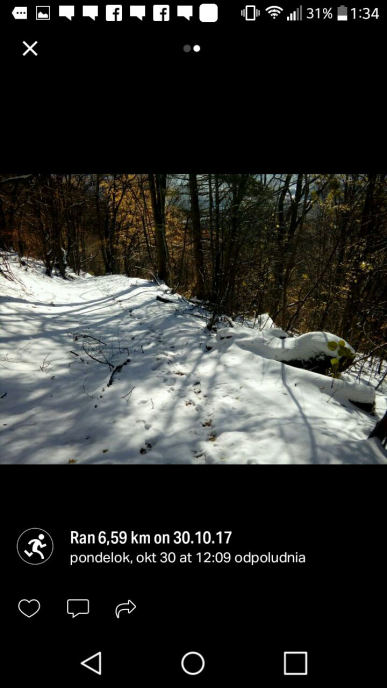 MapMyRun
Ubehnutá vzdialenosť
Čas aktivity
Priemerný čas na km
Spálené kalórie
MapMyRun
Stúpanie/klesanie (elevation)
MapMyRun
Možnosť vlastných cieľov